Первая мировая война в «Тихом Доне»М.А. Шолохова
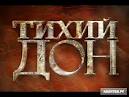 Выполнила: Попова Саша 11 класс
Война – всенародное бедствие.
Не сохами – то славная землюшка наша распахана…
Распахана наша землюшка лошадиными копытами.
А засеяна славная землюшка казацкими головами,
Украшен – то наш тихий Дон молодыми вдовами,
Цветен наш батюшка тихий Дон сиротами,
Наполнена волна в тихом Дону отцовскими, материнскими слезами.
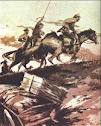 Казаки познают ту самую черту неизвестности между двумя неприятельскими войсками, о которой говорил Толстой и вспоминает в романе Шолохов, - черту, отделявшую живых от мертвых. Один из казаков записывает в своем дневнике, как он в то мгновение «слышал отчетливый хрипловатый шлепок немецких пулеметов, перерабатывающих этих живых людей в трупы. Два полка были сметены и бежали, бросая оружие. На плечах их шел полк немецких гусар». 
Поле недавней сечи. На прогалине в лесу – длинная стежка трупов. «Лежали в накат, плечом к плечу, в различных позах, зачастую непристойных». 
Пролетел самолет – сбросил бомбу. Из–под развороченного крыльца выползает Егорка Жарков – «дымились, отливая нежно розовым и голубым, выпущенные кишки».
На Владимиро-Волынском и Ковельском направлениях в сентябре 1916 года применили французский способ наступления — волнами. «Шестнадцать волн выплеснули русские окопы. Колыхаясь, редея, закипая у безобразных комьев смявшейся колючей проволоки, накатывались серые волны людского прибоя... Из шестнадцати волн докатились три…».
Такова страшная правда о войне. И каким кощунством над моралью, разумом, сущностью человечности казалось прославление подвига. Потребовался герой — и он появился. Кузьма Крючков якобы один убил одиннадцать немцев.
Герой нужен штабу дивизии, влиятельным дама и господам офицерам, императору. О Крючкове писали газеты и журналы. Его портрет был на пачке папирос.
Шолохов пишет:«А было так: столкнулись на поле смерти люди, еще не успевшие наломать рук на уничтожении себе подобных, в объявшем их животном ужасе натыкались, сшибались, наносили слепые удары, уродовали себя и лошадей и разбежались, вспугнутые выстрелом, убившим человека, разъехались нравственно искалеченные.
Это назвали подвигом».
Критики говорили, что здесь подражание Толстому по мысли (антитеза) и синтаксису («разоблачительная» фраза, оформленная как периодическая речь). Да, сходство, несомненно, но шло оно не от внешнего подражания, а от совпадения во взглядах на ужасы, ложь, маскировку, парадные представления о войне. Но в то же время нельзя дело представлять себе так, будто, по мысли писателя, в той войне вообще не было подвигов. Они были. Значительной части народа казалось, что дело идет действительно о спасении Родины, славянства, что цель России — оказать помощь Сербии, укротить притязания германских милитаристов. Это вдохновляло фронтовиков и ставило их в очень противоречивое положение.
Главное внимание Шолохова сосредоточено на изображении неурядиц, которые принесла война России. Полуфеодальный режим, существовавший в стране, за время войны еще больше усилился, особенно в армии. Дикое обращение с солдатом, зуботычины, слежка... Фронтовиков кормят, чем придется. Грязь, вши... Бессилие генералов поправить дело. Бездарность и безответственность многих из командования. Стремление союзников выиграть кампанию за счет людских резервов России, на что охотно шло царское правительство.
Идея революции выношена и выстрадана «низами». Лагутин говорит Листницкому, что у его отца четыре тысячи десятины земли, а у других — нет ничего. Есаул озлился:
«— Вот чем начиняют тебя большевики из совдепа... Оказывается, недаром ты с ними якшаешься.
— Эх, господин есаул, пас, терпеливых, сама жизня начинила, а большевики только фитиль подожгут...»
Так народ искал и находил выход из трагического тупика истории, вставая под большевистское знамя. «Тихий Дон» резко отличается от тех книг о мировой войне, герои которых, проклиная действительность, не в силах найти выход и впадают в отчаяние или примиряются. Роман и по сей день остается непревзойденной книгой о той страшной мировой катастрофе.
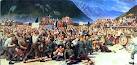 Ой ты, наш батюшка тихий Дон!
Ой, что же ты, тихий Дон, мутнехонек течешь?
Ах, как мне, тиху Дону, не мутну течи!
Со дна меня. Тиха Дона, студены ключи бьют,
Посередь меня, тиха Дона, бела рыбица мутит.
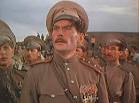 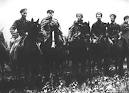 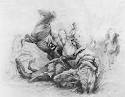